Creatively funding public transit
Ron romley and ed steinback,
 yavapai regional trasnit
Mike Normand, ADOT
Chino Valley Transit >>>>>Yavapai Regional Transit Inc.
Volunteer Drivers
Promotion and Community outreach
Slogans and find identity
Volunteer riders and helpers
Create unique identity
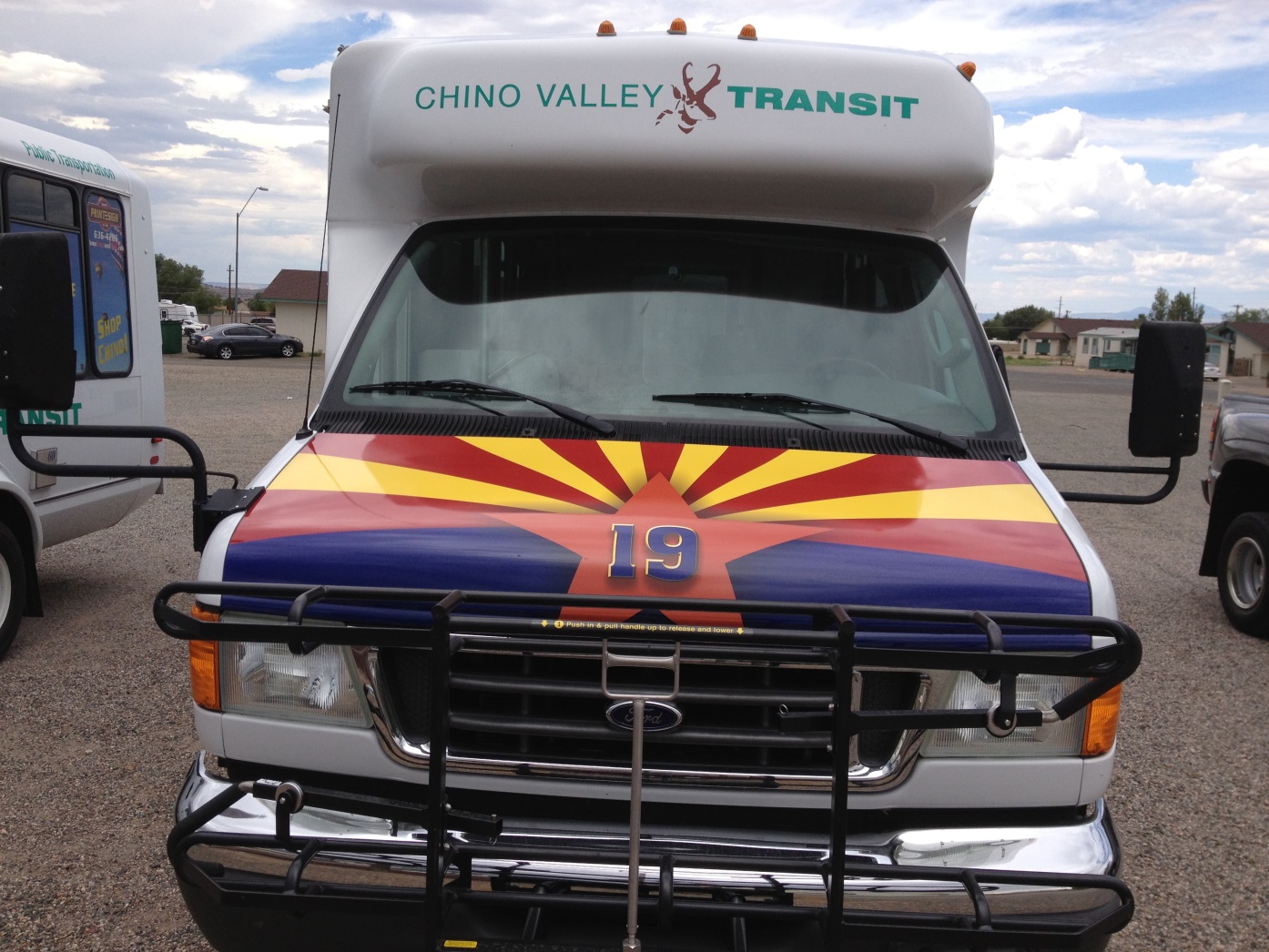 Advertising revenues
Rebranding
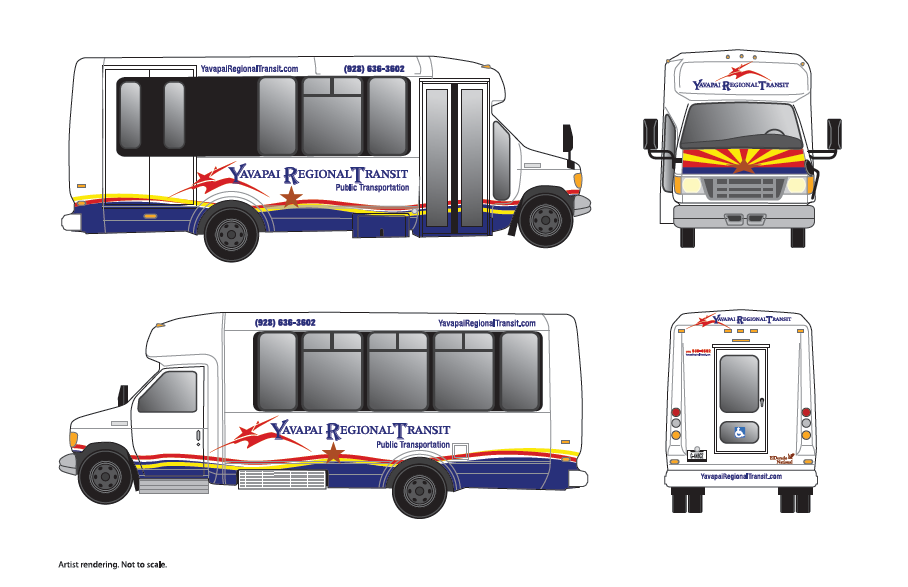 Yavapai regional transit
Corporate structures and design
Corporate Structures
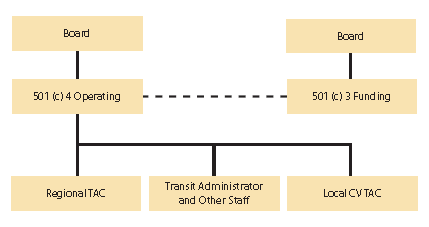 Yavapai regional transit 501(c)4
Operations 
Planning
	future
	present
	ongoing
Public relations
Grants
	community based
	government
Advertising
Support revenues
Endowment
Yavapai regional transit 501(c)3
Planning
	future and ongoing
Public relations
Community Involvement
Donations
Training/ CPR Classes
Friends of Transit
Grants
	community based
	government
Sponsorships deductible net of benefits
Children’s Education
Endowment
Economics benefits of a transit system
1. For a rural transit system, for every $1 invested, there are $4 in economic returns
2. For every $1 million in operating investment yields $3.2 million in increased business sales locally.
3. Individuals save 785 million hours in travel time and 640 million gallons of fuel annually
4. Avoids the emission of more than 126 million pounds of hydrocarbons and the emission of 156 million pounds of nitrogen oxides